ICS 491 Big Data Analytics 
Fall 2017
Deep Learning
Assoc. Prof. Lipyeow Lim
Information & Computer Sciences
University of Hawai`i at Manoa
Single Perceptron
xT = [ x1 x2 … xn ]
wT =  [ w1 w2 … wn ]
h = a(xTw)
If activation function is
rectified linear, a(i) = max(0,i)
Sigmoid, a(i) = 1/(1+e-i)
x1
w1
x2
w2
a
h
:
:
wn
xn
Bias can be incorporated either as an additional weight with a 1-input or explicitly
	h = a(xTw + b)
Multiple Perceptron
xT = [ x1 x2 … xn ]
W = [ 	w1,1 	…	wk,1	]
[	w1,2 	…	wk,2	]
[	… 	…	…	]
[	w1,n 	…	wk,n	]
Vector h = a(xTW)
assume activation function is applied to each element of vector
x1
w1,1
w1,2
a1
h1
w1,n
x2
:
:
wk,1
:
:
wk,2
ak
hk
wk,n
xn
For notational convenience, also possible to formulate as
	h = a(WTx)
Multiple-Layer Perceptron
xT = [ x1 x2 … xn ]
W1=[ w1,1,1 …	w1,k,1	]
[ w1,1,2 …	w1,k,2	]
[ … 	……		]
[ w1,1,n …	w1,k,,n	]
h1 = a(xTW1)
h2 = a(hTW2)
x1
w1,1,1
w2,1,1
w1,1,2
a1,1
h1,1
w1,1,n
x2
:
:
a2,1
h2,1
w1,k,1
:
:
w1,k,2
a1,k
h1,k
w2,1,n
w1,k,n
xn
W1
W2
x
a
h1
a
h2
Compressed Representation
Recurrent Neural Networks
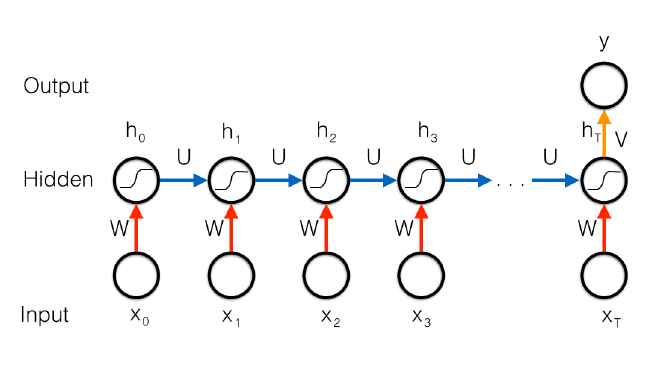 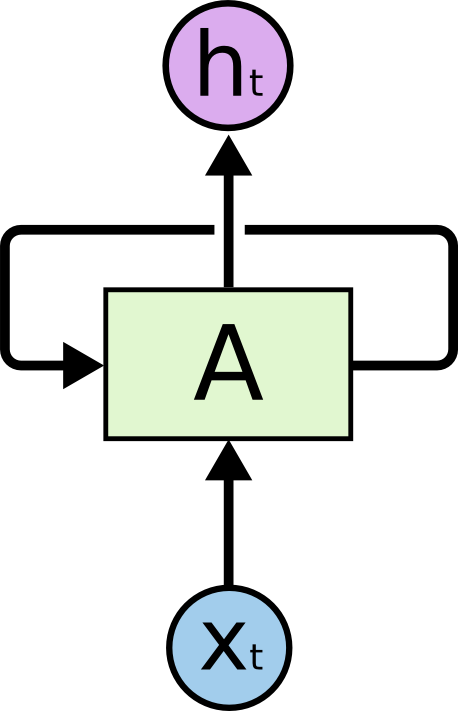 Unroll over time
Modeling time-series data or data with sequential dependencies (eg. text/language).
Feed previous “state of network” as additional input to current network
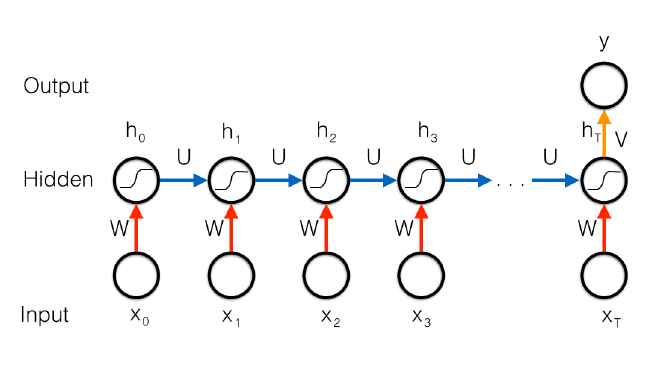 RNN Equations
Hidden to output weights
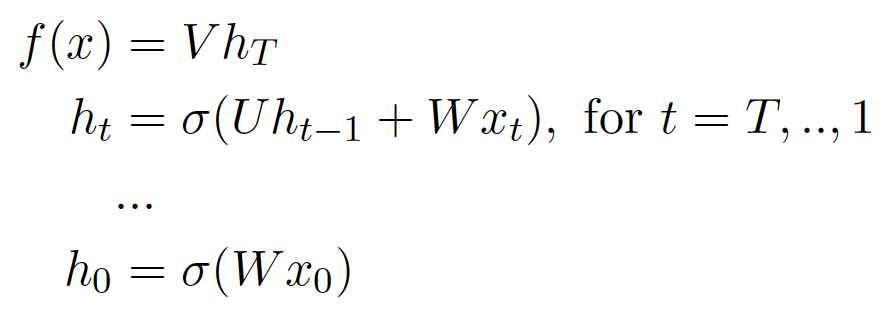 Regular NN weights
What happens when you do gradient descent and back propagation?
Recurrent loop weights
RNN to LSTM
Persisting “memory” this way with backpropagation is problematic!
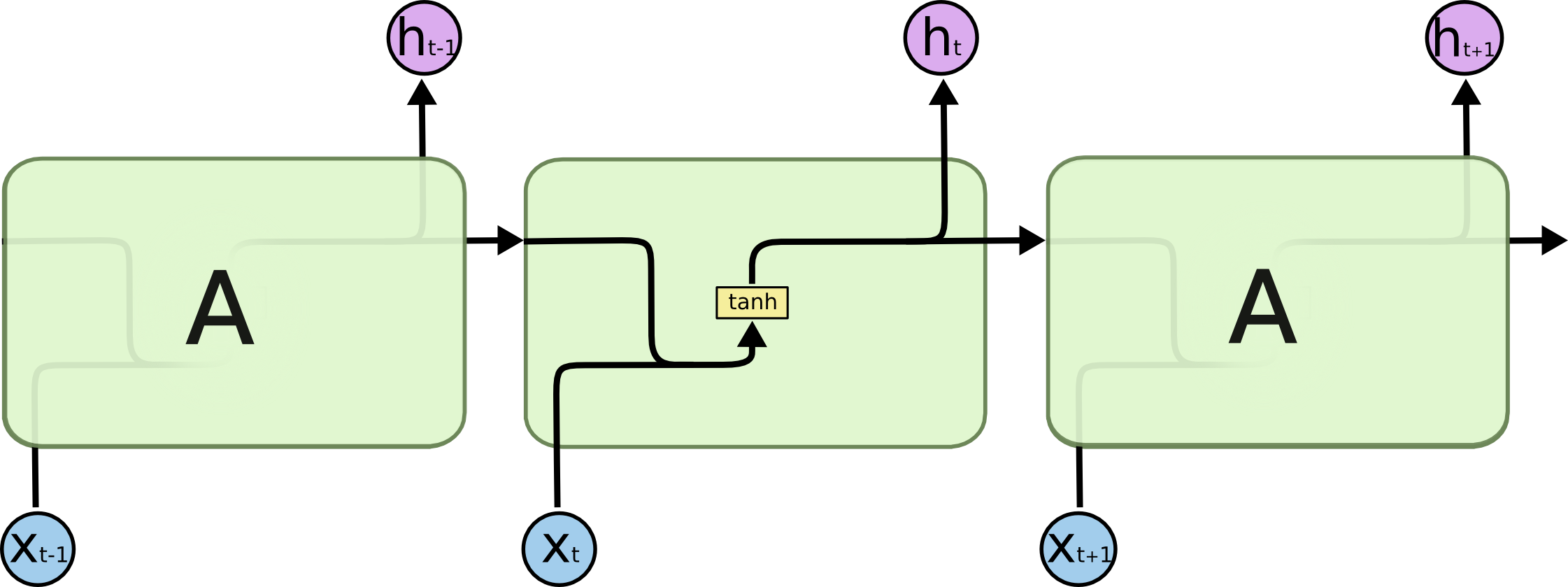 Adapted from : http://colah.github.io/posts/2015-08-Understanding-LSTMs/
Long Short Term Memory (LSTM)
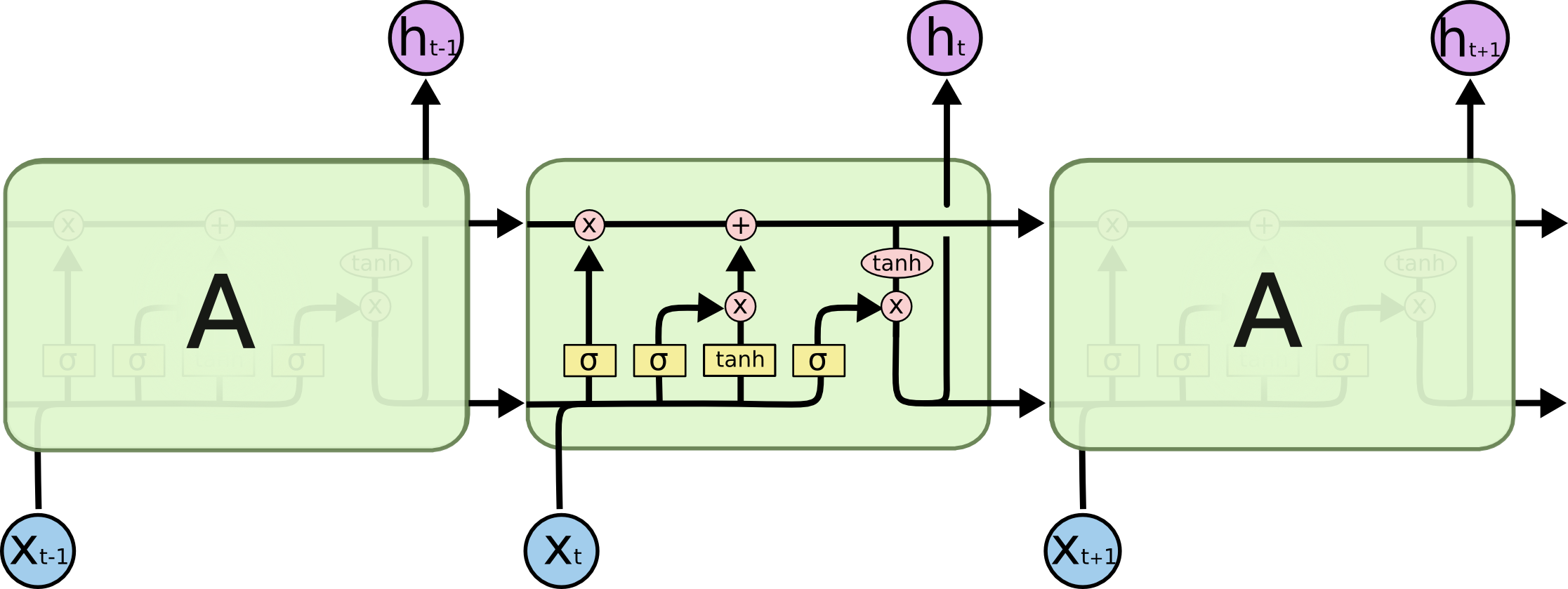 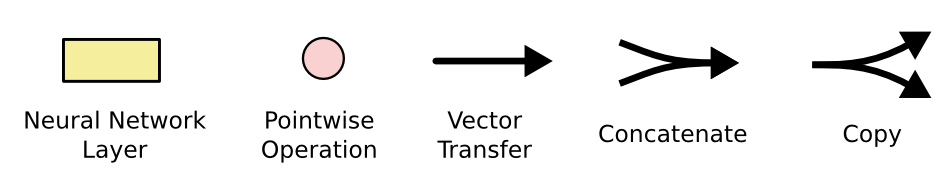 Cell States & Memory Gates
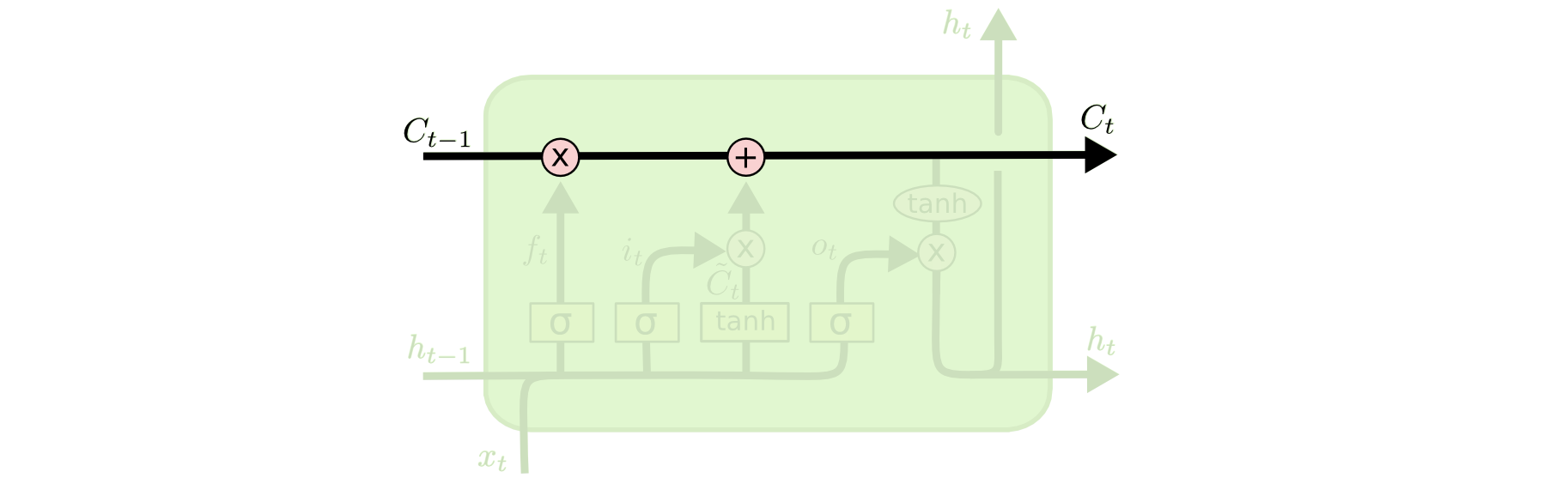 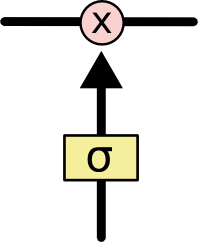 Step 1: Forget Gate Layer
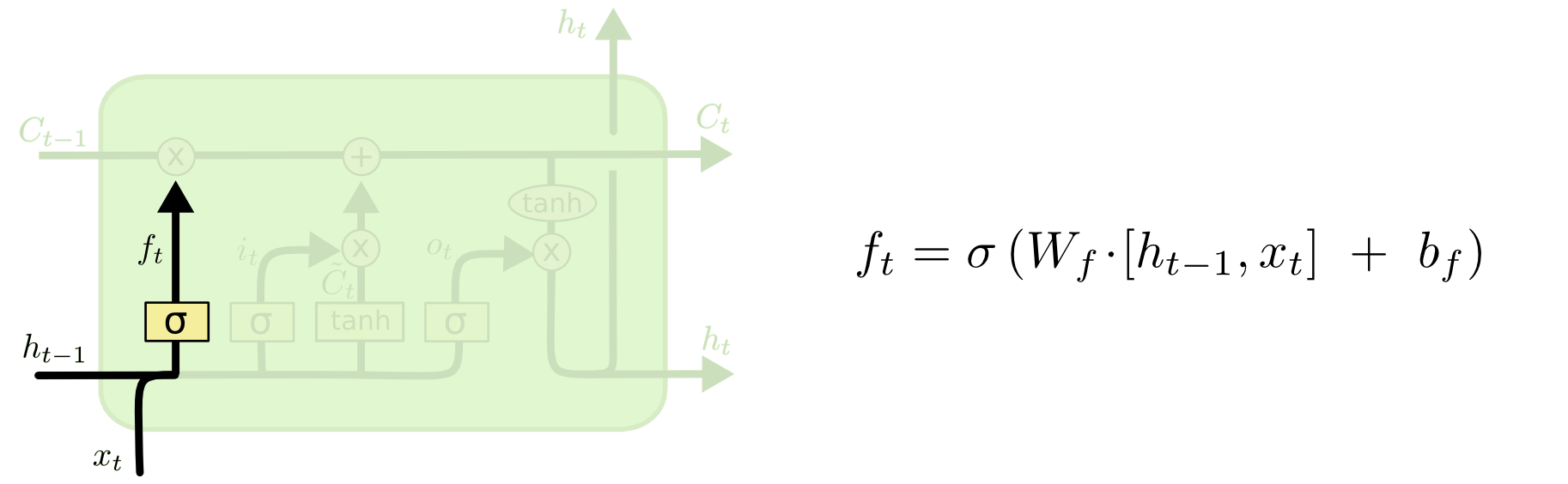 Step 2: Compute new Cell State
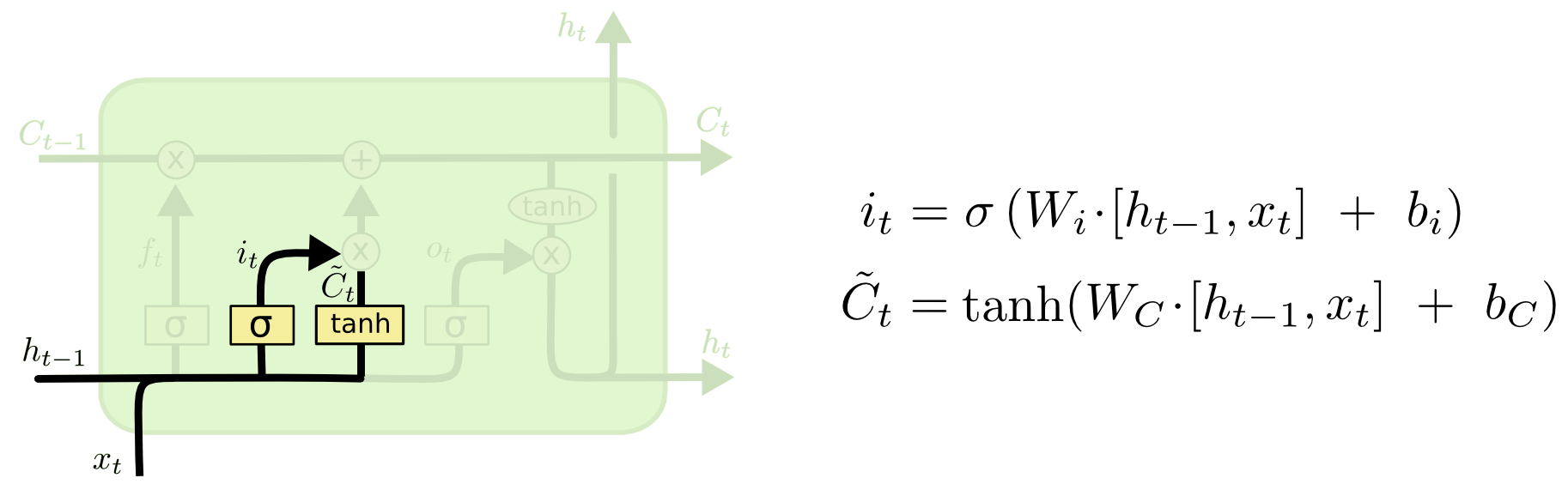 Step 3: How much of cell state to propagate
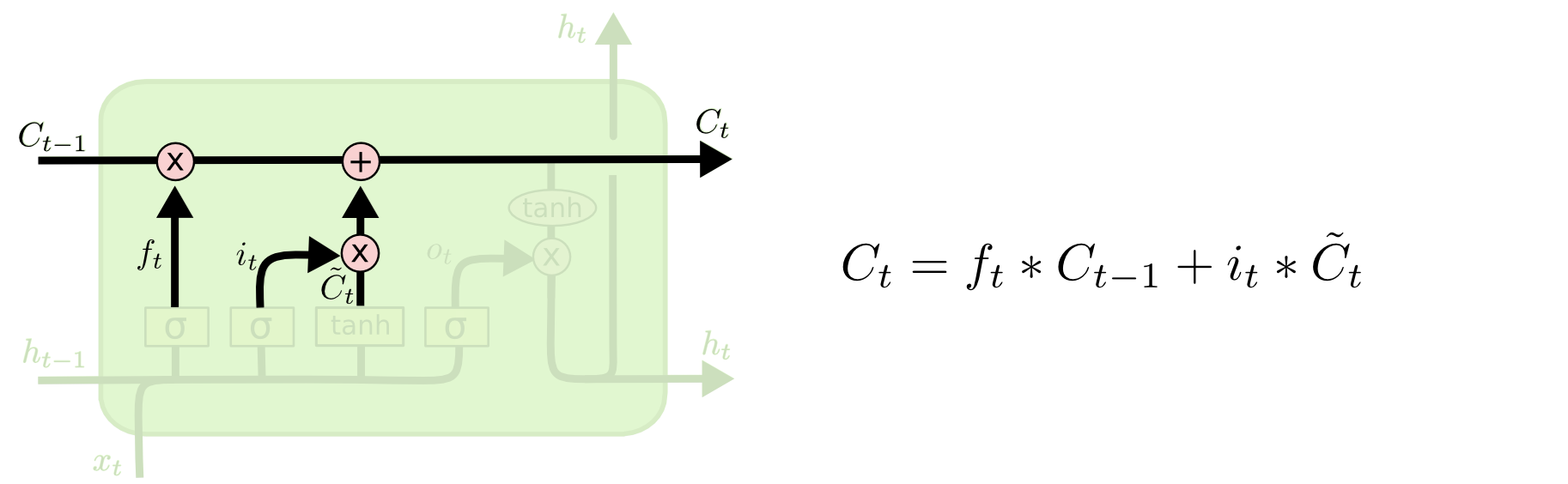 Step 4: Compute output of this time step
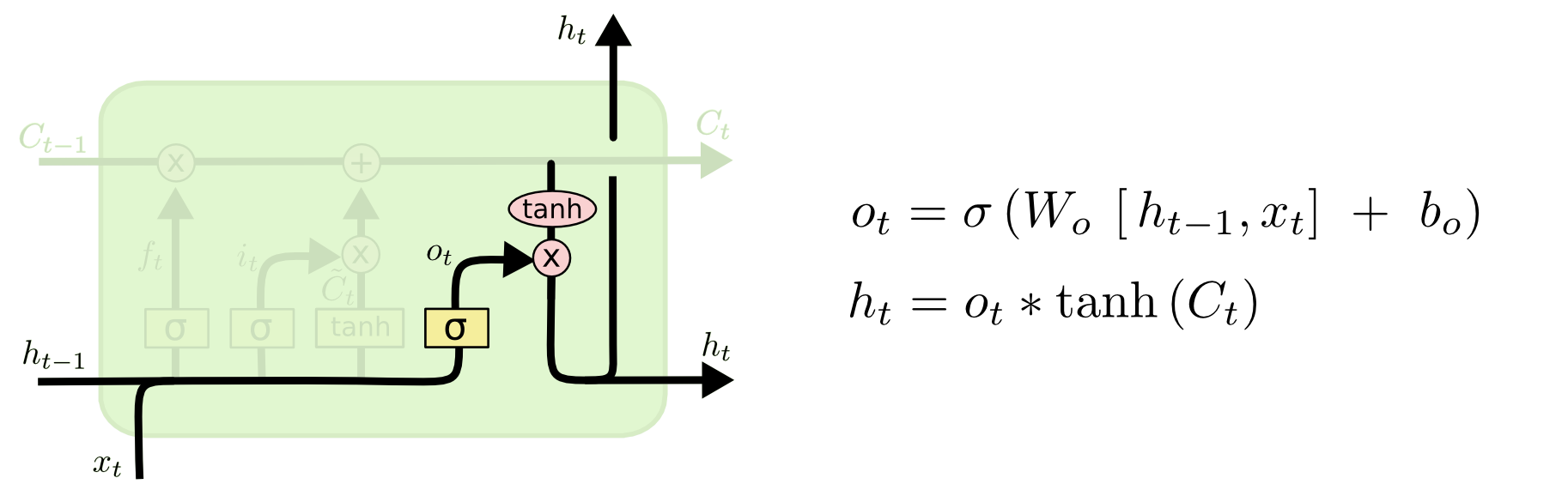 Variant : Peep Hole Connections
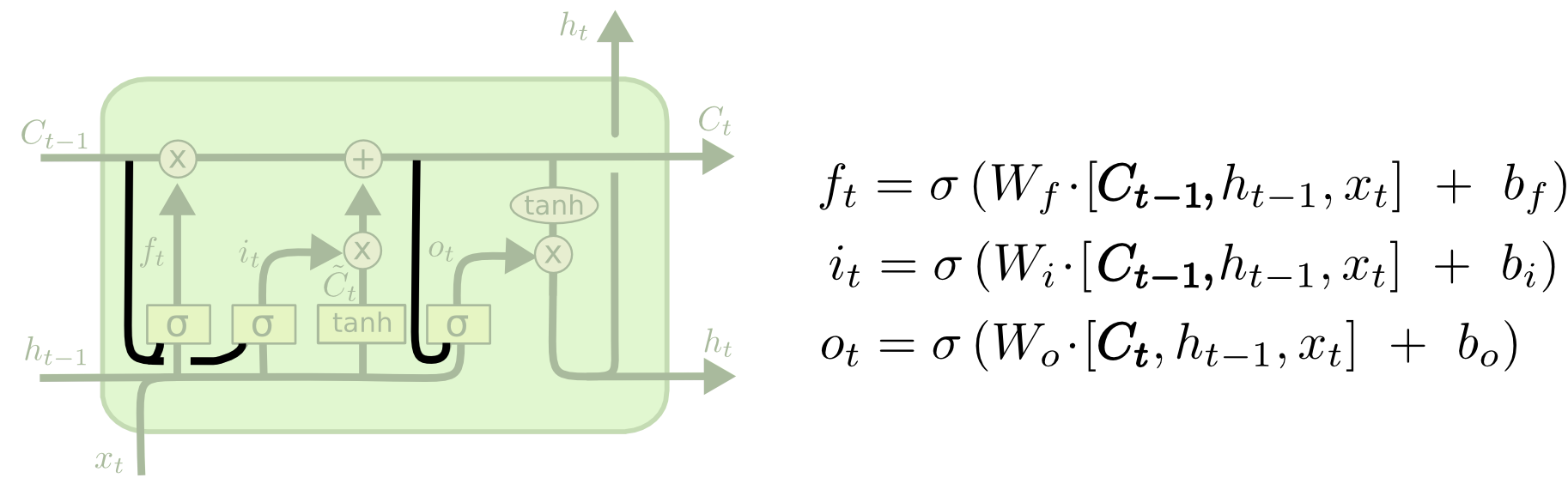 Variant: couple forget & input together
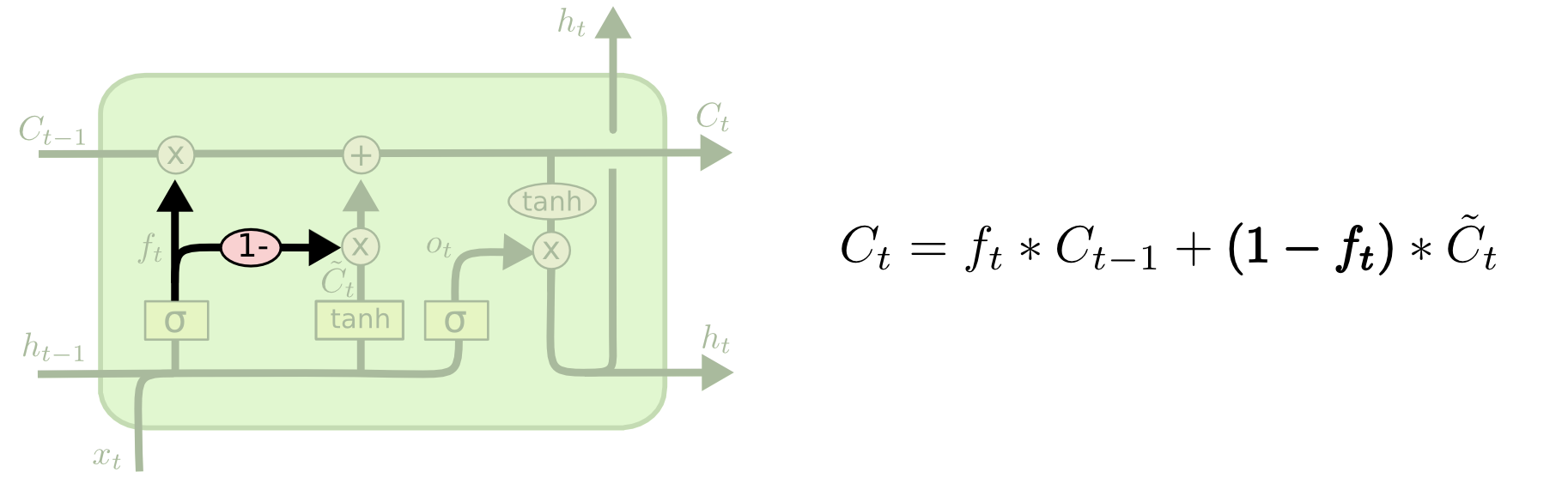 Variant: Gated Recurrent Units (GRU)
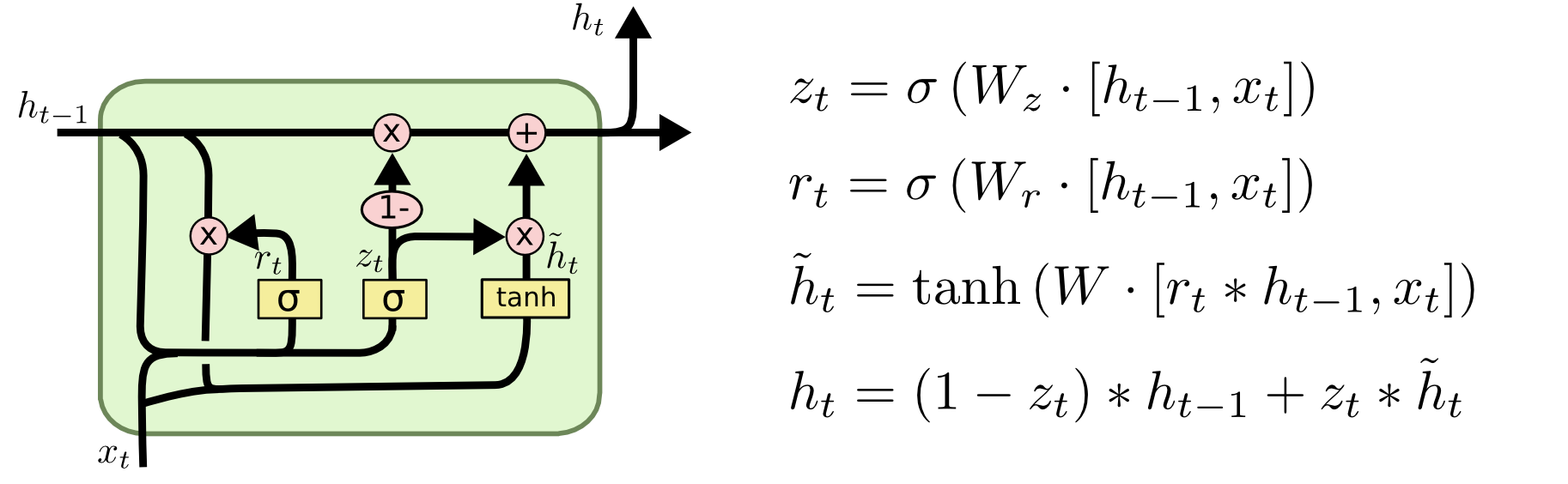 Unsupervised Learning with Auto-encoders
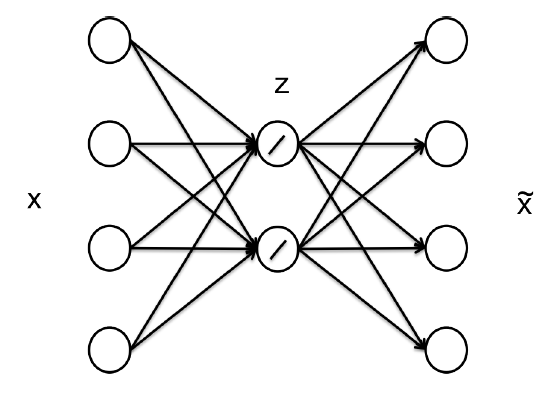 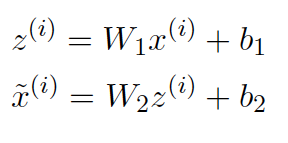 Objective is to minimize reconstruction error
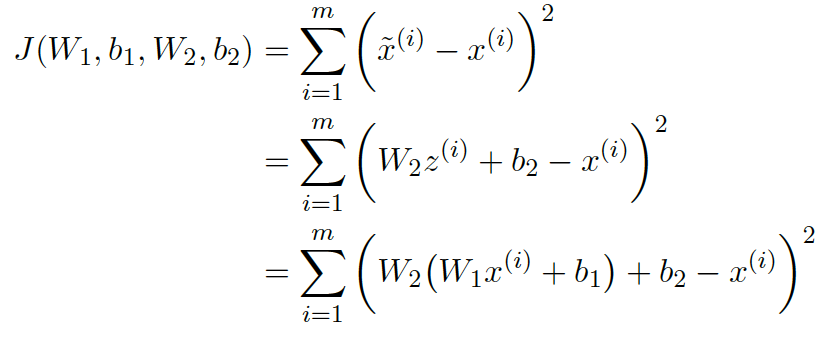 Input data
Compressed Representation
Reconstruction
Auto-encoder for initializing deep networks
Pretraining step: train a sequence of shallow autoencoders, greedily one layer at a time, using unsupervised data,
Fine-tuning step 1: train the last layer using supervised data,
Fine-tuning step 2: use backpropagation to ne-tune the entire network using supervised data.
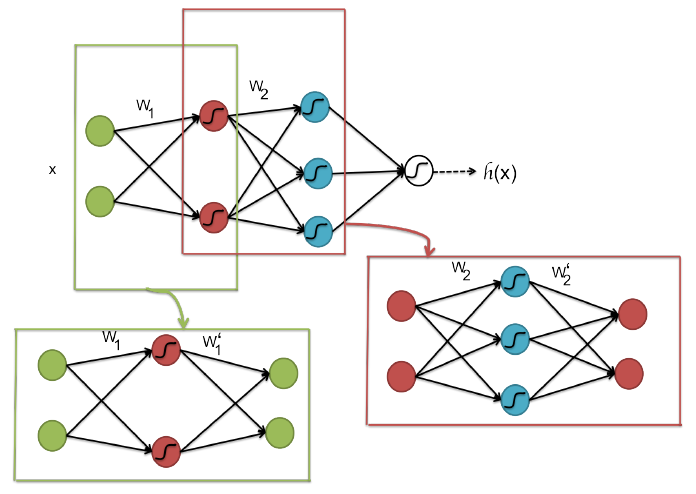 [Speaker Notes: The reason is that training very deep neural networks is difficult:
The magnitudes of gradients in the lower layers and in higher layers are different,
The landscape or curvature of the objective function is difficult for stochastic gradient descent to find a good local optimum,
Deep networks have many parameters, which can remember training data and do not generalize well.]
Parallel Processing for Neural Networks
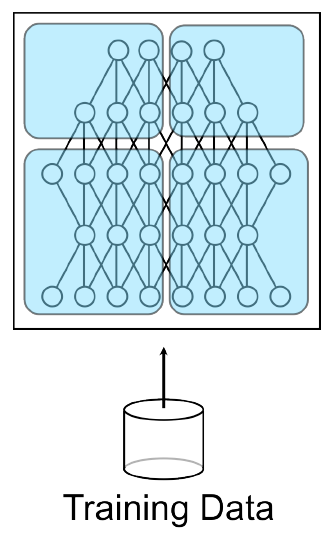 Model Parallelism
Neural Network model is too big for one machine
Partition model across multiple machines
What kind of co-ordination is needed?
Data Parallelism
Partition data across multiple machines
Model + Data Parallelism
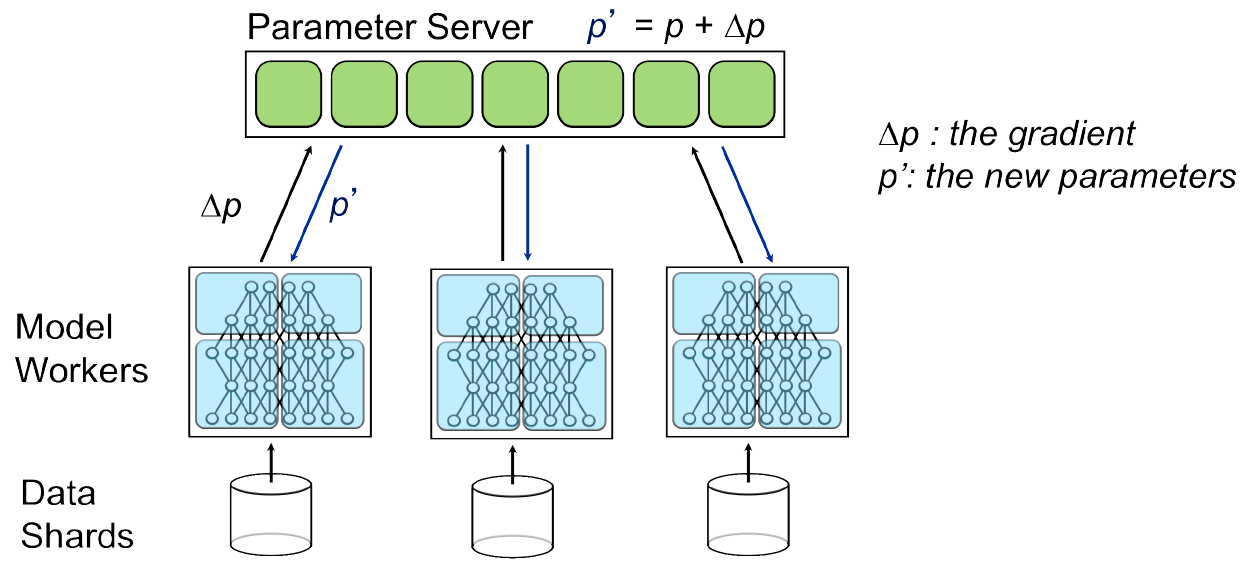